Content for Plasma Screens - DSAFor Use Academic Year 2023/24
Kevin McMullan
Funding Information Services
Student Loans Company
WANT TO KNOW MORE ABOUT DISABLED STUDENTS ALLOWANCE?
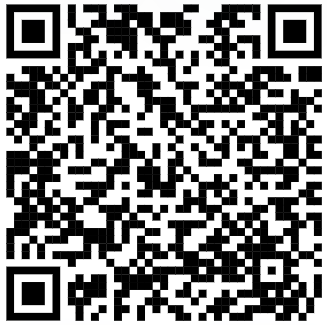 Find out about Disabled Students Allowance: Student Finance England
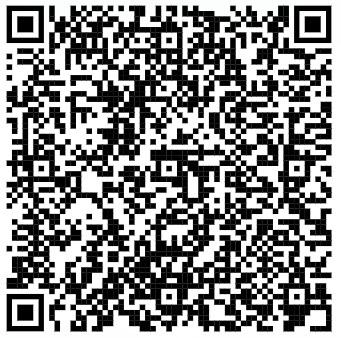 Find out about Disabled Students Allowance:
Student Finance Wales
APPLY
Apply online at the same time you apply for core support. If applying later, you will need to apply using paper application
4. NEEDS ASSESSMENT
It can take 22 days to attend a Needs Assessment appointment so get it booked asap!
5. DSA2 LETTER
This letter confirms your package of support and instructions for ordering specialist equipment / arranging other support
2. MEDICAL EVIDENCE
Supply your Medical Evidence in one of these three formats:,
Diagnostic Report (learning difficulties)
Letter from a GP or other Medical Professional
SFE Disability Evidence Form
6. PAYMENT
Suppliers invoice DSA Team directly for the support they have provided (students are liable for a £200 contribution of any laptop/PC recommendations). 
Some students are also agreed a General Allowance and are able to send receipts (student claims) to claim back these costs
3. DSA1 LETTER
SLC will send you a DSA1 letter, confirming your eligibility for DSA and instructions for booking your NEEDS ASSESSMENT
DSA is a grant so doesn’t need to be repaid!
DEAF / PARTIAL HEARING
LONG STANDING ILLNESS
MULTIPLE DISABILITIES
MENTAL HEALTH
WHEELCHAIR / MOBILITY
OTHER DISABILITY
Up to £26,291 per year available to SFE students eligible for DSA.
SCAN FOR FULL DETAILS
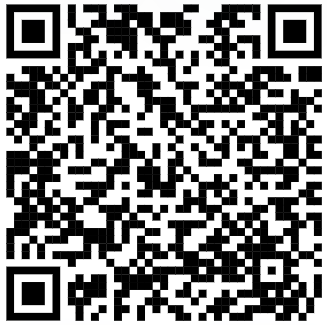